Latvijas valsts mežu un VKKF atbalstītāZemgales kultūras programma 2020Projektu pieteikumu sagatavošanas un iesniegšanas kārtība                                                                                                                                                                                                                                                                   Bauska 09.03.2020                                                                                                                                                                                                                                                                                     Jēkabpils 12.03.2020                                                                                                                                           Dobele 18.03.2020
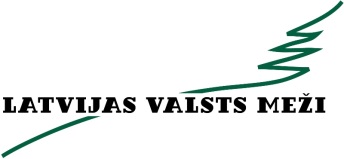 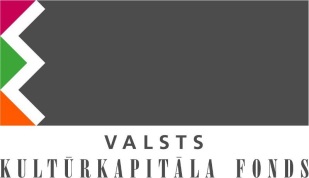 Zemgales kultūras programma(ZKP) 2020
Kultūras programmu reģioniem finansē Valsts kultūrkapitāla fonds ar A/S ’’Latvijas valsts meži’’ finansiālu atbalstu

     Uzrauga - Valsts kultūrkapitāla fonds

  Īsteno – Zemgales plānošanas reģions
Zemgales kultūras programmas 2020 projektu konkursā pieejamais finansējums
114 000 EUR
Zemgales kultūras programmas 2020 mērķis
Veicināt Zemgales novadam raksturīgo  kultūras vērtību saglabāšanu, popularizēšanu, attīstību un pieejamību plašai sabiedrībai, sniedzot ieguldījumu Latvijas kultūrvides līdzsvarotā un kvalitatīvā attīstībā.
ZKP 2020 prioritātes (I)
Zemgales kultūrtelpas vienmērīga un līdzsvarota attīstība, atbalstot kopienu iniciatīvas un veicinot sabiedrības līdzdalību kultūras pasākumos un projekta aktivitātēs;
Zemgales un Sēlijas tradicionālās kultūras un kultūras mantojuma vērtību saglabāšana, pārmantošana un popularizēšana;
ZKP 2020 prioritātes (II)
kultūras un radošo industriju attīstība reģionā, apvienojot tradicionālās prasmes, to laikmetīgās izpausmes un tehnoloģiju iespējas;
veicināt profesionālās mākslas pieejamību reģionā, īpaši no centriem attālajās teritorijās.
ZKP 2020 mērķauditorija
Programmas mērķauditorija ir jebkura fiziska un juridiska persona, kas iesniedz projektus programmas mērķa sasniegšanai, kā arī piedalās programmas finansētajos pasākumos kā dalībnieks un/vai apmeklētājs.
ZKP 2020 projektu  ieviešanas termiņš
Atbalstu var saņemt tikai tādi projekti, kurus plānots īstenot laika posmā 
no 2020. gada maija līdz 2020. gada 
15. decembrim 
(bez pagarināšanas iespējām)
Kas var piedalīties ZKP 2020 konkursā?
Projektu konkursā var piedalīties:

	-juridiskas personas;
	- fiziskas personas*.


*Fiziskas personas varēs saņemt atbalstu tikai zinātniski pētnieciska vai radoša darba veikšanai, prasīt to tikai sev un saņemt kā autoratlīdzību.
! Ja projektu iesniedz arī citos projektu konkursos, projekta iesniedzējam tas  jānorāda projekta pieteikuma veidlapā, minot citā konkursā pieprasīto summu un finansējuma avotu.
ZKP 2020 projektu iesniegšana(I)
Projektu pieteikumu iesniegšanas termiņš ir  

   līdz 2020. gada 31. marta plkst. 16:00
ZKP 2020 projektu iesniegšana(II)
Projektu pieteikumi jāiesniedz vienā eksemplārā:
personīgi vienā no ZPR birojiem: 
Jelgavā (Katoļu iela 2b, 2. stāvā, 211. kab) 
Jēkabpilī (Jaunā iela 31c, 13. kab) 

vai nosūtot pa pastu (ar nosacījumu, ka pasta zīmogs ir piecas dienas pirms konkursa beigu termiņa).  
Adrese : Zemgales kultūras programma 2020, Zemgales plānošanas reģions Katoļu iela 2b, Jelgava, LV - 3001
ZKP 2019 projektu iesniegšana (III)
Projekta pieteikums obligāti jāiesniedz arī 
elektroniski (PDF formātā vienā failā, norādot projekta pieteikuma iesniedzēju un nosaukumu).


Nosūtot līdz konkursa beigu termiņam 
uz e-pasta adresi zpr@zpr.gov.lv
Zemgales kultūras programmas 2020 ietvaros projektiem 

  NAV NOTEIKTA

minimālā un maksimālā attiecināmo izmaksu summa
ZKP 2020 neattiecināmās izmaksas
Kultūras programma līdzekļus nepiešķir:
 	- ārzemju braucieniem;
	- ēdināšanas pakalpojumiem;
	- deju kolektīvu, koru un vokālo ansambļu tērpu izgatavošanai;
	- balvām, prēmijām, dāvanām;
	- pasākuma telpu un norises vietas noformējumam.
ZKP 2020 neatbalstīs un neizvērtēs (I)
projektus, kas iesniegti pēc konkursa noteiktā termiņa; 
projektus, kas neatbilst konkursa Nolikuma 5.punkta prasībām (projekta noformējums un saturs);
projektus, kas jau ir realizēti līdz projektu konkursa noslēgumam;
projektus, kuru tāme nav aritmētiski pareiza;
ZKP 2020 neatbalstīs un neizvērtēs (II)
projektus, kuru iesniedzēji nav savlaicīgi nokārtojuši līdzšinējās saistības ar VKKF un ZPR; 
projektus, kuri saistīti ar politisko partiju aktivitātēm;
projektus, kuru pamatmērķis ir peļņas gūšana.
Projekta pieteikuma sastāvdaļas (I)
Parakstīta Projekta pieteikuma veidlapa (Pielikums Nr.1);
Apliecinājums par līdzfinansējuma nodrošinājumu, ja projektam ir līdzfinansējums;
Projekta vadītāja CV;
Iespieddarbiem – manuskripts vai tā daļa (jānosūta uz zpr@zpr.gov.lv), kā arī iespieddarbu veicēju apstiprināta izdevumu tāme;
Projekta pieteikuma sastāvdaļas (II)
Projektiem, kas saistīti ar kultūras pieminekļiem – Nacionālās kultūras mantojuma  pārvaldes atzinums un esošās situācijas vizualizācija;
Projektiem, kas saistīti ar izglītojošu pasākumu organizāciju (semināri, darbnīcas, meistarklases) -  lektoru/pasniedzēju CV
Projekta pieteikuma sastāvdaļas (III)
Projektiem, kas saistīti ar mājas lapas izstrādi vai pārveidošanu – detalizēts mājaslapas struktūras apraksts, informācija par tās uzturēšanas plānu pēc projekta beigām;
Projektiem, kas paredz koncertu, izrāžu vai citu kultūras pasākumu organizēšanu – sadarbības iestādes apliecinājums;  
Projektiem, kas tiek īstenoti ik gadu – informācija par jauninājumiem.
Projekta pieteikuma izstrāde
Projekta pieteikumu jāizstrādā, izmantojot Projekta konkursa Nolikumu un Pieteikuma veidlapu 
(pieejams https://www.zemgale.lv/nozares/kultura/zemgales-kulturas-programma)

  
  Pirms projekta izstrādes, vēlreiz pārdomājiet vai projekta iecere atbilst  ZKP 2020 mērķim un prioritātēm.
Projekts
Projekts ir īstermiņa mērķtiecīga darbība, lai radītu unikālu produktu vai pakalpojumu:
		- ierobežotā laika posmā;
		- ar ierobežotiem finanšu resursiem;
		- ar ierobežotiem cilvēkresursiem. 

Projekts nav ikdienas darbi vai organizācijas pamatfunkcijas
Projekta kopsavilkums
Īss projekta apraksts (4-5 teikumi), norādot mērķi un paredzamo rezultātu.


Šo sadaļu ieteicams aizpildīt pēdējo, lai kopsavilkumā un pieteikumā informācija būtu saskaņota.
Projekta nepieciešamības pamatojums
Situācijas apraksts un problēmas raksturojums:
- kāpēc projekts ir aktuāls;
- kādu problēmu projekts risinās;
- kādu labumu tas dos;
kam projekts rezultāts/produkts ir aktuāls.

! Šajā sadaļā apraksta tikai projekta nepieciešamību.
Ja projekts ir turpinājums jau iepriekš veiktām aktivitātēm, to vēlams norādīt.
Projekta mērķis
Formulējot projekta mērķus, jānorāda ko ar šī projekta palīdzību vēlaties sasniegt;
Projekta mērķim jābūt atbilstošam programmas mērķim.
Projekta mērķis un uzdevumi
Veiksmīgi noformulēts mērķis ir: 
	- specifisks;
	- izmērāms;
	- sasniedzams;
	- atbilstošs;
	- laikā noteikts.

                       ! Projekta mērķis nedrīkst saturēt risinājumus
Projekta realizācijas vieta
Jānorāda vieta, kur tiks ieviests projekts
Projekta realizācijas gaita, aktivitātes
Detalizēts, secīgs apraksts kā tiks sasniegts projekta rezultāts, atbildot:
	Kas?
	Kur?
	Kad?
	Kāpēc?
	Kā tiks darīts projekta ietvaros?
Lai sasniegtu projekta mērķi!
Projekta īstenošanas laika plāns
Jānorāda, kuros mēnešos aktivitāte tiks īstenota;
Aktivitātēm jāatbilst Pieteikuma veidlapas 2.6. punktā (detalizēts projekta realizācijas gaitas apraksts/aktivitātes) norādītajām aktivitātēm.


Ieplānojiet arī laiku projekta atskaites sagatavošanai.
Projekta mērķauditorija
Projekta mērķauditoriju vēlams norādīt ne tikai skaitliski, bet arī ‘’saturiski’’ (vecums, interešu grupa u.tml.);

Vēlams izvairīties no vispārīgiem aprakstiem.
Projekta rezultāti
Jānorāda 
	- Kvalitatīvie rādītāji - ko no projekta realizācijas iegūs sabiedrība, mērķauditorija, organizācija
	- Kvantitatīvie rādītāji - cik daudz pasākumi norisināsies, cik daudz cilvēku piedalīsies u.tml.
Informācija par projekta īstenotājiem
Projekta vadītāja CV;
Informācija par citām projektā iesaistītajām personām (darba pieredze, kompetences, uzdevumi projektā);
Organizācijas iepriekšējā pieredze, realizējot projektus.
Projekta publicitāte
Kā tiks atspoguļota projekta gaita un sasniegtie rezultāti;
Kādi informācijas kanāli tiks izmantoti.
Projekta budžets
Projekta tāmi veidojiet atbilstoši iepriekš aprakstītajām projekta aktivitātēm;
Projekta tāmi balstiet uz reālām izmaksām;
Neiekļaujiet tāmē pozīcijas, kurās nav norādīts konkrēts izdevumu veids. Piemēram, ‘’Citi izdevumi’’, ‘’Neparedzēti izdevumi’’;
Ja plānoti ieņēmumi, tas jānorāda un jāsniedz informācija kā tie tiks izmantoti.
Pielikumi, apliecinājumi, paraksti
Projekta pieteikumu, apstiprināšanas gadījumā līgumu, var parakstīt tikai paraksttiesīga persona;
Fiziskai personai, iesniedzot projektu, jānorāda atbilstība likuma ‘’Par valsts sociālo apdrošināšanu’’ 6. panta 13. daļai
Administratīvā vērtēšana (I)
projekts ir iesniegts noteiktajā termiņā;
projekta pieteikuma noformējums un saturs atbilst Nolikuma 5.punktā noteiktajām prasībām;
projekta iesniegumā nav neatrunātu labojumu, dzēsumu, aizkrāsojumu, svītrojumu;
projekta kopējā tāme ir aritmētiski pareiza;
Administratīvā vērtēšana (II)
projekts nav realizēts līdz konkursa noslēgumam;
projekta iesniedzējs ir savlaicīgi nokārtojis līdzšinējās saistības ar Zemgales kultūras programmu un VKKF;
projekta pamatmērķis nav peļņas gūšana;
projekts nav saistīts ar politisko partiju aktivitātēm.
Kvalitatīvā vērtēšana (I)
projekts atbilst projektu konkursa mērķiem un uzdevumiem
projekta pieteikumā skaidri redzama sasaite starp projekta mērķi, aktivitātēm un sasniedzamajiem rezultātiem;
projekta aprakstā skaidri formulēta ideja, projekta mērķis, uzdevumi, mērķauditorija, strukturēti izklāstīta projekta realizācijas gaita;
Kvalitatīvā vērtēšana (II)
projekta paredzamais rezultāts ir skaidri  formulēts (projekta apraksts liecina, ka projektu iespējams īstenot tādā formā, kā tas izklāstīts aprakstā);
atbalsta pretendentam ir atbilstoša spējas un pieredze projekta    realizēšanā, (projekta vadītāja un komandas kompetence, atbilstoša izglītība, līdzšinējā darbības pieredze);
Kvalitatīvā vērtēšana (III)
projekta tāmes precizitāte un pamatotība (tāmē iekļautās pozīcijas tieši saistītas ar projekta aktivitātēm, tāme balstīta uz reālām izmaksām, tajā uzrādītas likumos noteiktās nodokļu summas, nav iekļautas nepamatotas izmaksas, izmaksas atbilst vidējām izmaksām konkrētajā nozarē, tās nav mākslīgi paaugstinātas);
projekta ieguldījums reģiona kultūrvides līdzsvarotā attīstībā un saglabāšanā (prioritāri tiek atbalstīti projekti administratīvajās teritorijās, kuras atrodas tālu no kultūras centriem);
Kvalitatīvā vērtēšana (IV)
projekta idejas novitāte (projekta ieceres unikalitāte iesniegto projektu kontekstā);
sabiedrības ieinteresētība projekta realizācijā;
ja nepieciešams, veikta iepriekšēja izpēte un pievienoti vizualizācijas materiāli;
projekta pieteicēja spēja nepieciešamības gadījumā piesaistīt līdzfinansējumu.
Kvalitatīvā vērtēšana (V)
sabiedrības ieinteresētība projekta realizācijā;
ja nepieciešams, veikta iepriekšēja izpēte un pievienoti vizualizācijas materiāli;
pieprasītā finansējuma atbilstība programmas finansiālajām iespējām; 
projekta pieteicēja spēja nepieciešamības gadījumā piesaistīt līdzfinansējumu.
Projektu ieviešana (I)
Projektu rezultāti tiks izziņoti vietnē www.zemgale.lv pēc 2020. gada 05. maija; 
Termiņš, līdz kuram jānoslēdz Līgums, tiks norādīts atbildes vēstulē;
Slēdzot līgumu jāiesniedz precizēta tāme par piešķirto finansējumu (tāmē drīkst uzrādīt tikai projekta pieteikumā norādītās izdevumu pozīcijas, ne lielākā apmērā par projekta pieteikumā pieprasīto finansējuma apjomu).
Projektu ieviešana (II)
Ja projekta īstenošanas gaitā nepieciešams izdarīt izmaiņas kādā no līgumam pievienotās Tāmes pozīcijām( izmaiņas sastāda vairāk nekā 25% no vienas pozīcijas), Finansējuma saņēmējam tas ir rakstiski jāsaskaņo ar ZPR.
Arī jebkuras izmaiņas Tāmē, kas pārsniedz 285,-EUR vienā tāmes pozīcijā, jāsaskaņo ar ZPR.
Publicitātes pasākumi
Projekta iesniedzējiem projekta ieviešanas gaitā jānodrošina nepieciešamā publicitāte projekta pasākumiem;
 Ieviešot projektu savlaicīgi jāsagatavo un jāiesniedz ZPR (elektroniski nosūtot uz sanita.larionova@zpr.gov.lv) informācija par gaidāmajiem projekta pasākumiem;
Publicitātes pasākumi
Zemgales plānošanas reģiona Facebook profilā tiks piedāvāta vieta pasākumu bezmaksas reklāmai un publicitātei;
Atskaitei par projekta ieviešanu, projekta realizētājiem jāpievieno informācija par publikāciju kopumu plašsaziņas līdzekļos.
Norādes par atbalstu
Finansējuma saņēmējam visos ar Projektu saistītos paziņojumos un reklāmās jāiekļauj norāde par VKKF,   ZPR un AS Latvijas Valsts meži atbalstu konkrētajam projektam.
Arī visos iespieddarbos (grāmatās, periodikas izdevumos utt.) jābūt norādei un atbalstītāju logo.
Atskaites
Atskaites jāiesniedz ne vēlāk kā 15 dienu laikā pēc Projekta īstenošanas beigu termiņa (atskaites forma pieejama ZPR interneta vietnē www.zemgale.lv , sadaļā Zemgales Kultūras programma).
Finansējuma saņēmējam ir jāiesniedz ZPR vismaz 2 bezmaksas eksemplāri no VKKF atbalstītā izdevuma (grāmatas, albuma, kataloga, CD, u.c), ja attiecināms.
Svarīgi
Ja projekts netiek īstenots noteiktā termiņa ietvaros, pēc ZKP ekspertu komisijas lēmuma Finansējuma saņēmējam jāatmaksā saņemtais finansējums.
Biežāk pieļautās kļūdas (I)
Nav ievēroti administratīvie kritēriji;
Projekta tāmē iekļautas neattiecināmās izmaksas;
Budžeta tāmes pozīcijas neatbilst projekta aktivitātēm- finansējums paredzēts pozīcijām, kuras nav pieminētas aktivitātēs;
Budžeta tāme ir neprecīza (nav iekļauti visi nodokļi);
Biežāk pieļautās kļūdas (II)
Budžeta tāmes pozīcijas ir nepamatoti augstas -  neatbilst vidējām izmaksām attiecīgajā nozarē;
Trūkst pašvaldības vai citas organizācijas  līdzfinansējuma apliecinājuma vēstule, ja projekta tāmē ir paredzēts līdzfinansējums;
Trūkst tipogrāfijas tāme, ja projektā paredzēti izdevumi tipogrāfijas pakalpojumiem;
Biežāk pieļautās kļūdas (III)
Nav iesniegta Valsts kultūras pieminekļu aizsardzības inspekcijas apliecinājuma atbalsta vēstule par veicamajiem darbiem attiecīgajā valsts nozīmes arhitektūras pieminekļa objektā;
Projekta iecere ir ļoti lokāla vai domāta šauram lokam;
Projektam nav saiknes ar konkursa mērķi;
Biežāk pieļautās kļūdas (IV)
Projekta pieteikums ir līdzīgs iepriekšējiem gadiem un ir jau saņēmis atbalstu no VKKF - piemēram, novadpētniecības materiāls, bukleti, grāmatas.
Veiksmi Projekta izstrādē!
Atcerieties, ka piedalīšanās ZKP 2020 projektu konkursā ir IESPĒJA, nevis garantija finansējuma saņemšanai!
Paldies par uzmanību!
Citas mērķprogrammas un projektu konkursi
http://www.kkf.lv/
Sanita Larionova
ZKP 2020 koordinatore
sanita.larionova@zpr.gov.lv 
Tālr. 63025828